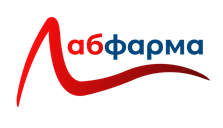 Правила выращивания телят 
на промышленных комплексах
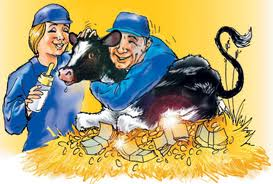 Докладчик: кандидат ветеринарных наук
Финогенов Артём Юрьевич
т. 8 029 602 35 08
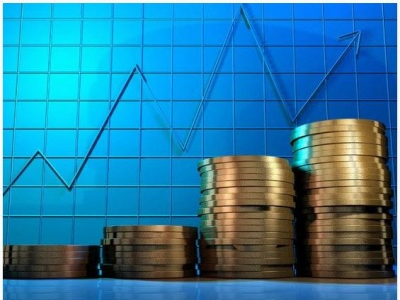 экономика
У ПЕРЕБОЛЕВШИХ ТЕЛЯТ В БУДУЩЕМ:

молочная продуктивность ниже примерно на 10-15%

повышенная восприимчивость к инфекционным болезням

проблемы с воспроизводством
Здоровье теленка начинается с сухостойной коровы
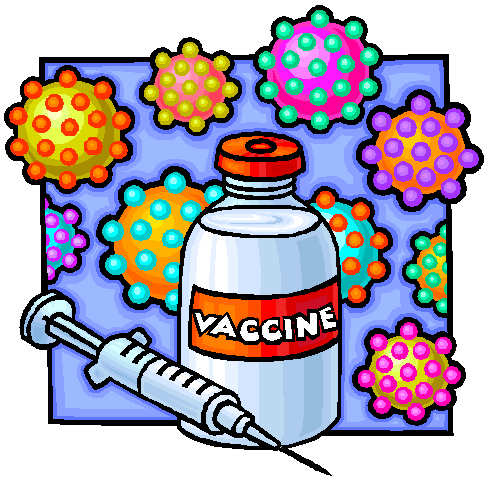 Контроль за состоянием обмена веществ
Подбор вакцины
БИОХИМИЯ
ГЕМАТОЛОГИЯ
Перед отелом
Перевод коров (нетелей) в родильные боксы после санитарно- гигиенической обработки кожи с применением дез средств - за 12-24 часа  до отела
	

	Санация задней части  крупа, промежности, хвоста, наружных половых органов теплой водой с мылом и орошением  слабым раствором   дезинфицирующих   средств
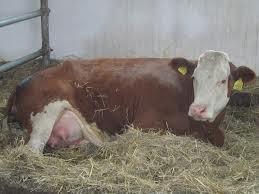 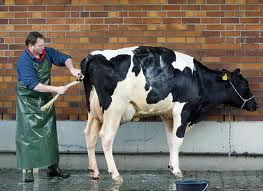 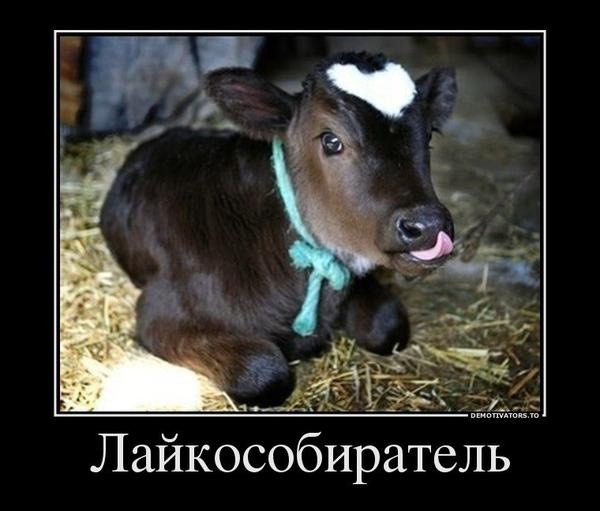 Отёл
Нормальные роды – 4 часа

Обтереть теленка насухо, очистить рот и ноздри от слизи

Пуповину закупорить и обработать дезинфицирующим средством
Молозивный период
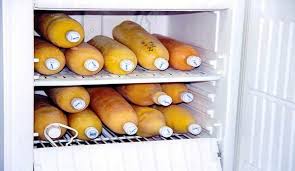 Разморозить молозиво в водяной бане при температуре не выше 40º С
Первое выпаивание не позже
2 часов после рождения
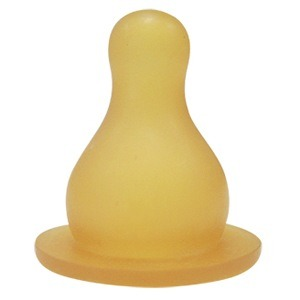 Диаметр соскового отверстия не более 2 мм
2 мм
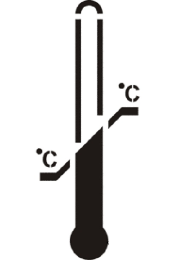 40º
Температура молозива должна быть 37º С (30-40º)
30º
теленок при первой выпойке должен получить не менее 80 г ммуноглобулинов
Выпойка молозива с приподнятой головой
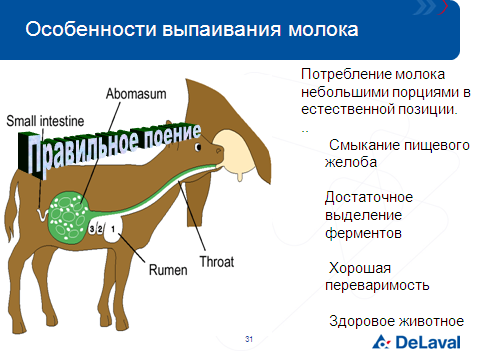 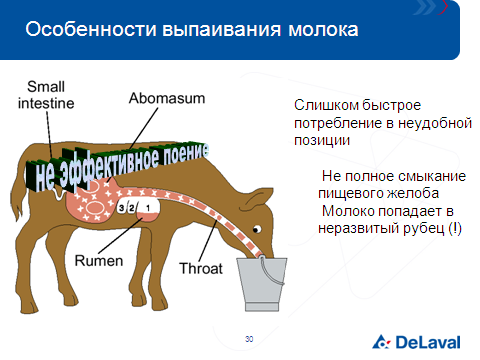 Перевод в индивидуальные домики
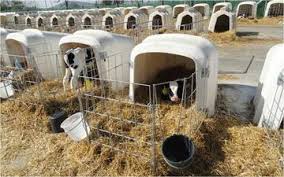 Свободный доступ с 4 дня
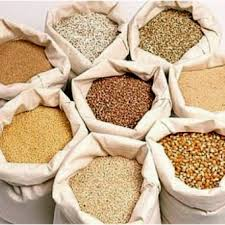 к концентратам
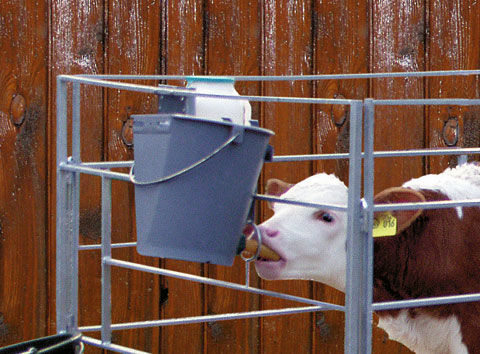 к воде (2-10 л в день)
Рубец теленка 6 недель
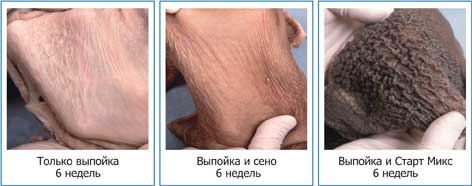 выпойка + сено
только выпойка
выпойка + комбикорм
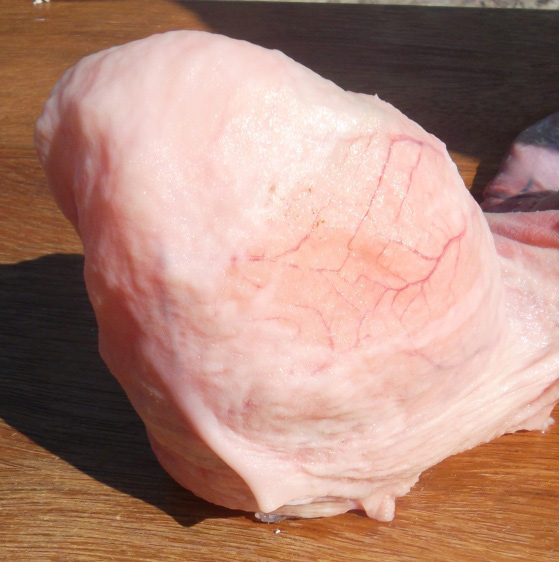 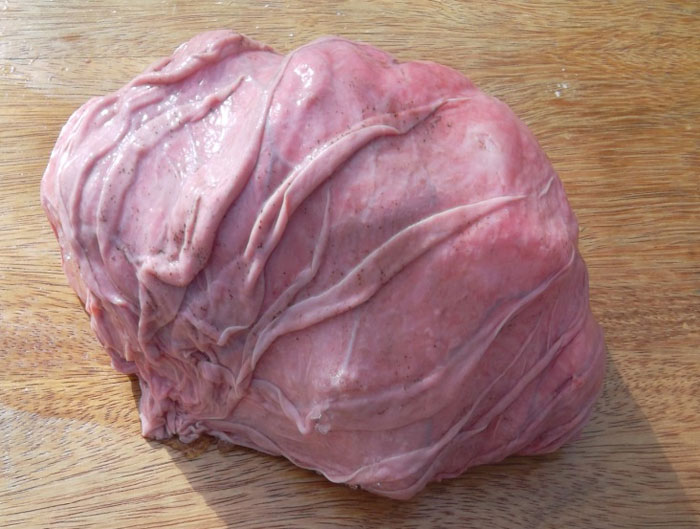 новорожденный
30 дней
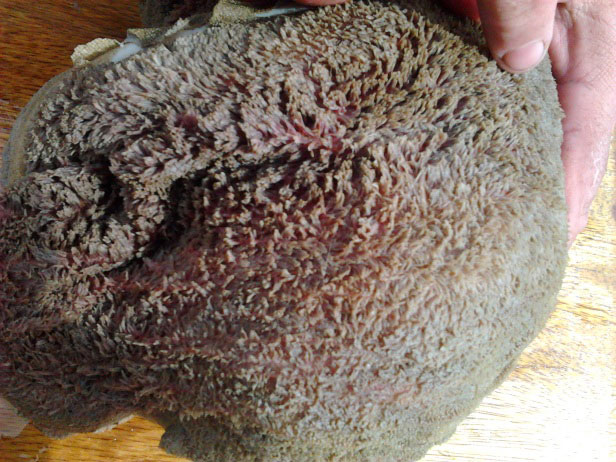 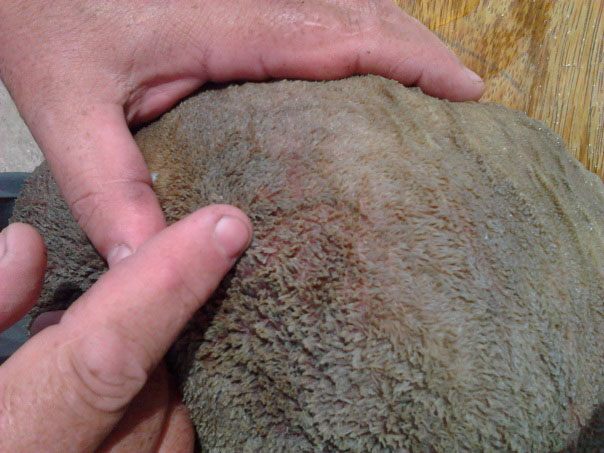 63 дня
цельный овес в смеси с ячменем 
и стартерный комбикорм
длина ворсинок  4-5 мм
молоко, сено и дробленная зерносмесь 
длина ворсинок  2-3 мм
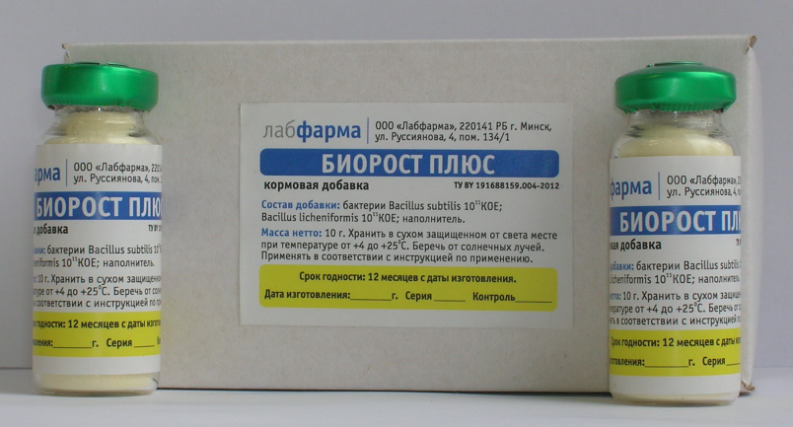 МИКРОБИОЦЕНОЗ КИШЕЧНИКА – ЭКСТРАКОРПОРАЛЬНЫЙ ОРГАН
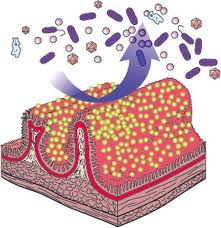 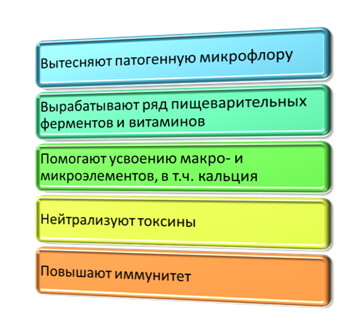 Масса нормальной микрофлоры 
до 5% от массы тела
!
60% ИММУННЫХ КЛЕТОК ОРГАНИЗМА НАХОДЯТСЯ В СЛИЗИСТОЙ КИШЕЧНИКА
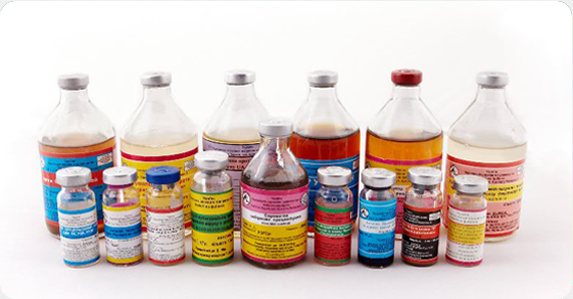 Чем вакцинировать?
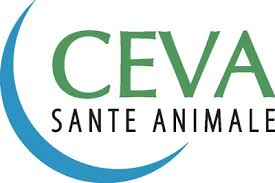 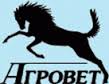 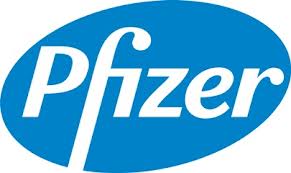 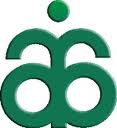 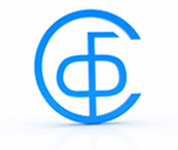 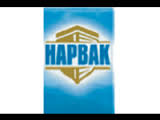 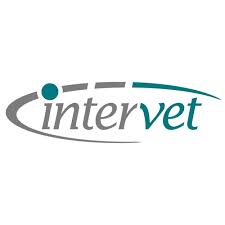 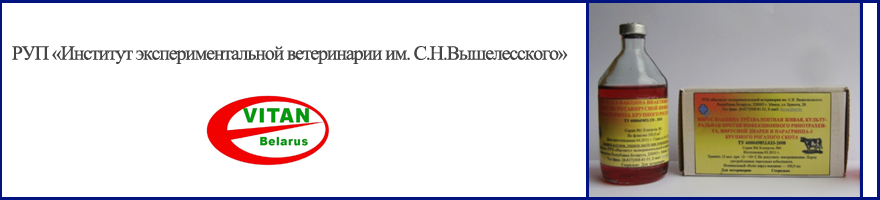 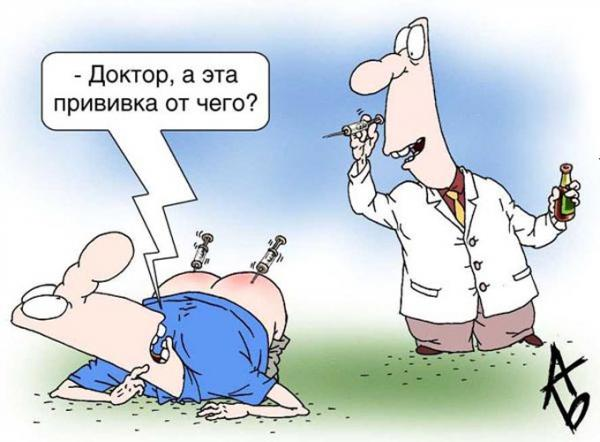 Больной,в чеке всё увидите!
Эффективность вакцинации зависит от правильной диагностики
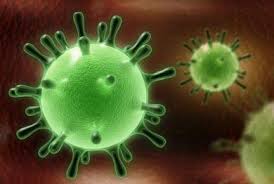 инфекционный ринотрахеит
вирусная диарея  
парагрипп-3
коронавирусная инфекция
респираторно-синцитиальная инфекция
ротавирусная инфекция (серотипы G6 и G10)
…..?
вирусы
колибактериоз (О18, К99, А20, F41 и др.)
сальмонеллез (S. dublin, S. typhimurium и др.)
клебсиеллез (более 80 серотипов)
пастереллез (Pasteurella multocida сер. A, B, D; Mannhemia haemolytica)
энаэробная энтеротоксемия (Clostridium chauvoi, Cl. septicum, Cl. haemolyticum, Cl. novyi, Cl. sordellii, Cl. perfringens типа А, B, С, D, E)
лептоспироз (L. canicola, L. grippotyphosa, L. hardjo, L. Icterohaemorrhagiae, L. pomona)
протеоз (Proteus mirabilis, P. vulgaris)
…..?
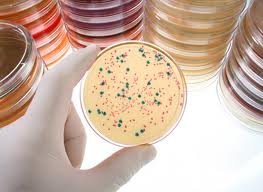 бактерии
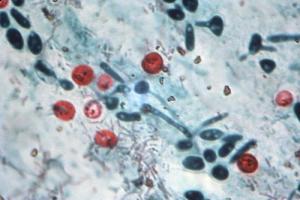 Криптоспоридиоз
простейшие
ОБЯЗАТЕЛЬНЫЕ ТРЕБОВАНИЯдля молочно-товарных комплексовпо профилактике и мерам борьбыболезнями молодняка (0-3 мес)